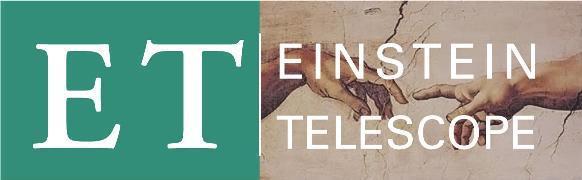 ETPP Annual meeting 2024, 17-18 June Barcelona
Update ET PP  WP2: Organization, Governance and Legal Aspects




Workpackage leader: Miriam Roelofs
m.roelofs@nwo-i.nl
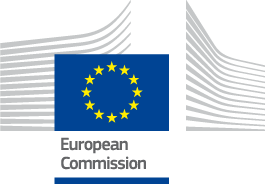 ET-PP is a project supported by the European Commission Framework Programme 
Horizon Europe Coordination and Support action under grant agreement 101079696
16-6-2024
1
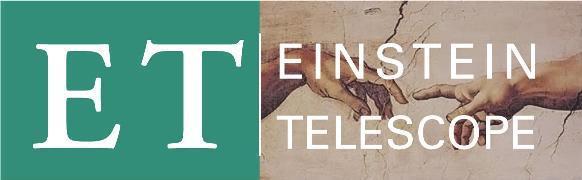 Introduction WP2 members
WP2 working group:
Lead Nikhef, INFN, STFC 
Standing invitation: secretary BGR
Nikhef team: 	Miriam Roelofs, Hans Chang
INFN team: 	Fernando Ferroni, Monique Bossi
STFC team: 	Laura Woodward, Jamie Parkin, Justin O’Byrne
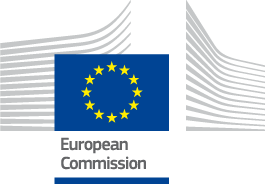 ET-PP is a project supported by the European Commission Framework Programme 
Horizon Europe Coordination and Support action under grant agreement 101079696
16-6-2024
2
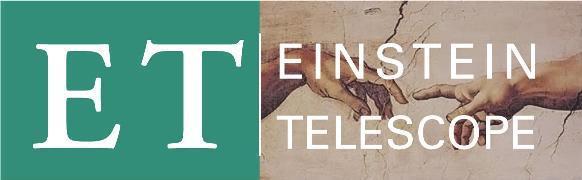 Overview Deliverables WP2 (2022-2026)
2.1.  Report providing options for a legal entity (October 2023/March 2024)
2.2.  Minutes of meetings with involved Ministries (BGR) and EC (October 2023) 
2.3.  Legal documents and content for statutes (Q3 2025)
2.4.  Roadmap to establish the legal entity (Q3 2026)

Revised Del 2.1. Study and analysis on governance: Intermediate paper (March 2024)
1.Construction and maintenance phase
Focus on ‘hybrid’, ERIC, IGO
2. Design and preparatory phase (phase I)
Intermediate legal entity


WP2 working group: objective to support the ET concept
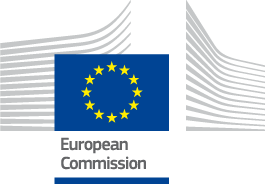 ET-PP is a project supported by the European Commission Framework Programme 
Horizon Europe Coordination and Support action under grant agreement 101079696
16-6-2024
3
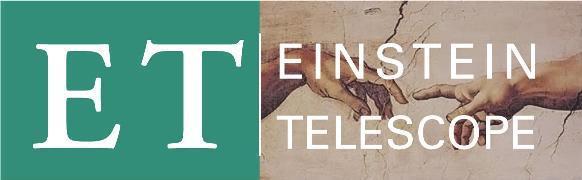 Support the ET concept
Interaction with the BGR:
building an understanding of potential future models (ERIC, IGO or domestic company with an international flavour), 
gathering good practices and lessons learned from current international science projects (CERN, CTAO, SKAO, ESRF, ESS, EGO)
to inform the rules/statutes for the final legal form of ET (Del.2.3. WP2, Q3 2025). 

Interaction with the ET-Coordinators/Directorate
With regard to organisational aspects

Exchange with other ET PP workpackages:
Input for governance requirements 
WP3, WP7, WP5: e.g. fair return on investment, procurement, beneficial tax regime, contribution model
ET-PP is a project supported by the European Commission Framework Programme 
Horizon Europe Coordination and Support action under grant agreement 101079696
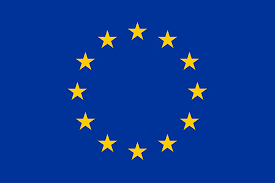 16-6-2024
4
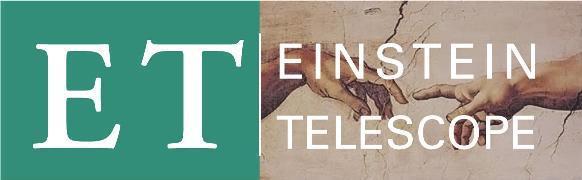 Update activities WP2 Q1-Q2 2024
ETPP INFRADEV
Revision Del. 2.1. v.2.0. : 	now accepted by the EC 
 Amendment of Del. 2.3.: 	‘strawman governance model’ (content for statutes)
Develop a workprogram towards the Del. 2.3. 
Reponse to request ETPP coordinator to provide input for Del. 1.2. Datamanagement plan
Preparation joint session WP3/WP2, Annual meeting 

Additional actionlines
Response to request of the ETO directors to draft a MoU to establish a joint ETO fund
Preparation of a discussionpaper for the BGR governance workshop, 3-4 October 2024
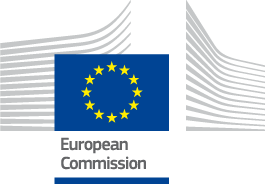 ET-PP is a project supported by the European Commission Framework Programme 
Horizon Europe Coordination and Support action under grant agreement 101079696
16-6-2024
5
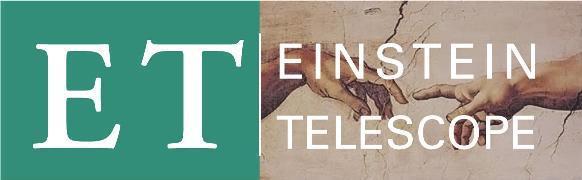 Revised Del. 2.1. Options governance for ET
Search for final legal entity of ET 
Analysis of the ET characteristics 
Inventory of legal frameworks of various research infrastructures 
Gathering best practices and lessons learned from ESS, SKA, CERN, CTA, EGO, ESRF
Mapping the ET characteristics on legal frameworks
Identify elements for long term sustainability

After these steps, WP2 proposal to focus on 3 legal frameworks with intergovernmental participation:
European Research Infrastructure consortium (ERIC)
Intergovernmental organisation (treaty organisation)
Hybrid model, intergovernmental agreement with an national executive legal entity
ET-PP is a project supported by the European Commission Framework Programme 
Horizon Europe Coordination and Support action under grant agreement 101079696
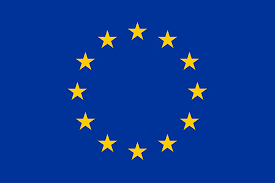 16-6-2024
6
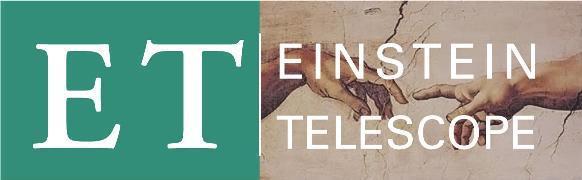 Guidelines and references to best practices
Third Report from the EC on the ERIC regulation (2023)
OECD report: Very large research infrastructures (2023)
Assessment on the implementation of the ERIC regulation (2021) 
Sustainable governance (ESFRI report 2017)
ESFRI life cycle approach, 
Practices from examples of other large scale research infrastructures: ESS, SKA, CTAO, ESRF, EGO, CERN

Elements for long term sustainability: 
Governmental participation
Sustainable financial contribution model [construction & exploitation] 
Flexible procurement policy
Provision of exemptions of VAT and excise duties
Competitive HR scheme
Inclusiveness for late joiners (global partners or international organisations)
ET-PP is a project supported by the European Commission Framework Programme 
Horizon Europe Coordination and Support action under grant agreement 101079696
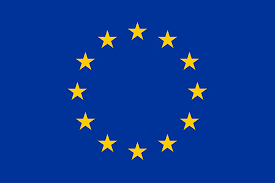 16-6-2024
7
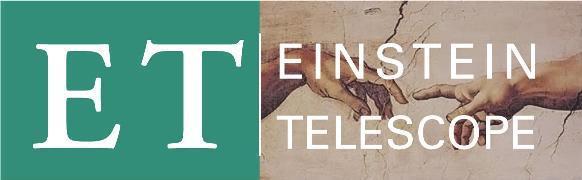 Interaction with BGR
28 March 2024: update on activities WP2
4 October 2024: governance workshop 

Preparation of BGR discussion paper with analysis of the pro’s and con’s of the models:
ERIC model 
IGO model
Hybrid model
See Del.2.1  Report providing options for legal entity, version 2.0.
ET-PP is a project supported by the European Commission Framework Programme 
Horizon Europe Coordination and Support action under grant agreement 101079696
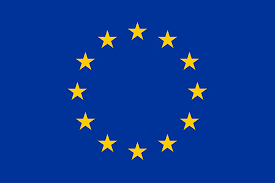 16-6-2024
8
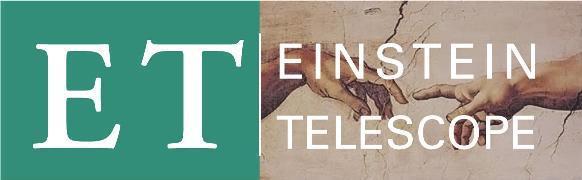 Interaction with ETO directorate/ET coordinators
WP2 developed a draft MoU to establish a joint ETO fund for the ET project and installation of an ETO Funders group
Process towards undersignment is coordinated and guided by ETO directorate

Key elements in the MoU:
The mandate of the ETO Directorate describes amongst other activities, the task to: control the budget and account for the funds allocated to the ETO (Phase I). The ETO Directorate has developed an ETO budget plan,  and schedule for the design and preparation phase I for an initial period of 2024-2026. 
The execution of this ETO budget plan requires immediately funds for activities including the ongoing collaboration with CERN for the period 2024-2026. 
IFAE has declared its willingness to administrate the ETO Funds and the other Parties to this MoU accept IFAE as administrator of the ETO Funds.
ET-PP is a project supported by the European Commission Framework Programme 
Horizon Europe Coordination and Support action under grant agreement 101079696
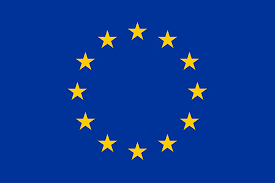 16-6-2024
9
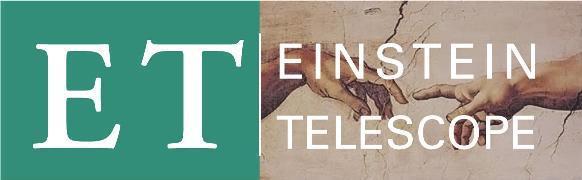 Next steps WP2
Request to EC officer: amendment Del. 2.3. Legal documents and content for statutes 
 Extension of the deadline 
Amendment: a strawman governance model for ET infrastructure, (outline for statutes)
Actionlines:
Collecting practices and lessons learned from the governance models  
Develop placeholders for the elements of the governance structure (e.g. decisionmaking, line of authority, acces policies, finance committee)

Considerations for request for amendment:
legal documents are not feasible within the deadline of the Deliverable
current state of discussion in BGR  no expectations of consensus on a preferred legal framework soon
experience from other large scale research infrastructures with regard to the lenght of negotiation process

Governance development 2024-2025
Continuous exchange and interaction with BGR on legal frameworks  for each phase of the ET project
Support the ETO directorate on organisational aspects
ET-PP is a project supported by the European Commission Framework Programme 
Horizon Europe Coordination and Support action under grant agreement 101079696
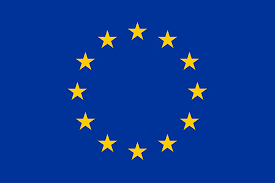 16-6-2024
10
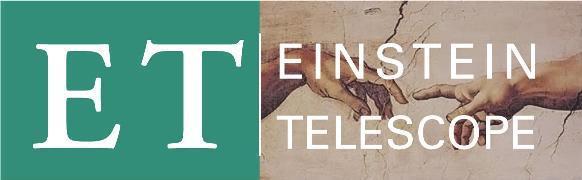 Thank you!
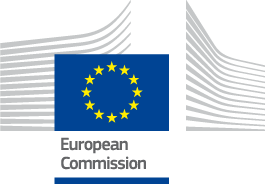 ET-PP is a project supported by the European Commission Framework Programme 
Horizon Europe Coordination and Support action under grant agreement 101079696
16-6-2024
11